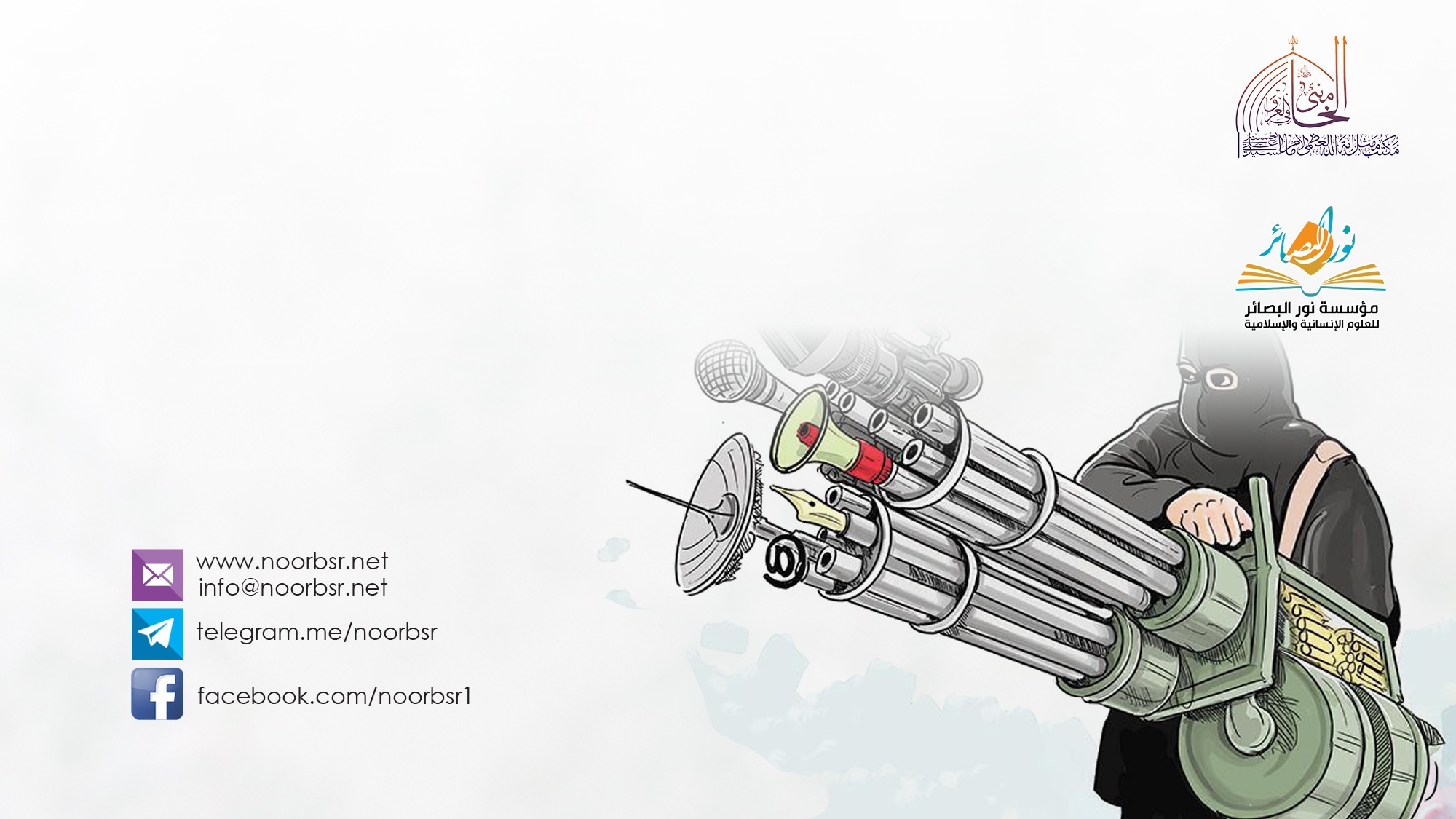 المؤتمر الدوري لوكلاء 
آية الله العظمى الإمام الخامنئي دام ظله في العراق
إستراتيجيات الحرب الناعمة الإعلامية
الأستاذ الشيخ الدكتور محسن‌زاده
جمادى الأولى 1442
مقدمة في علم الاتصال "تحديد المفهوم"
العالم الذي نعيشه اليوم يقوم على الاتصال , نعلم أنه لا  يمكن أن نتخيل إنسان  يعيش بدون اتصال سواء كان في المنزل والعمل – الجامعة – الملعب, فإن معظم نشاطات البشر هي اتصالية.
الاتصال  عملية يقوم بها الشخص في ظرف ما بنقل رسالة ما تحمل المعلومات أو الآراء أو الاتجاهات, أو المشاعر إلى الآخرين لهدف ما عن طريق الرموز بغض النظر عما قد يعترضها من تشويش.
مكونات  عملية الاتصال :
عملية الاتصال  تعتمد على مجموعة من العناصر المتصلة والمتداخلة والمتشابكة مع ظروف نفسية واجتماعية تؤثر في النهاية على انتقال الأفكار والمعلومات بين الأفراد و الجماعات وهي على النحو التالي:
1. المرسل  sender:
هو الشخص الذي  يصيغ أفكاره في رموز تعبر عن معنى وتحول إلى رسالة توجه إلى جمهور معين.
مكونات  عملية الاتصال :
2. المتلقي receiver :
المتلقي هو أهم حلقة في عملية الاتصال , فالقارئ هو الشخص المهم عندما نكتب و المستمع المهم عندما نتحدث, ويجب أن يضع المصدر في اعتباره  طبيعة المتلقي حتى يضمن تحقيق الهدف من الرسالة, والمتلقي لا يستقبل الرسالة ويتأثر بها مباشرة, وإنما يقوم بعملية تنقيح وتنقية   حسب سماته النفسية والاجتماعية ومستوى تعليمه واتجاهاته.
مكونات  عملية الاتصال :
3.	الخبرة المشتركة Field of Experience:
كل فرد منا يحمل نطاقا من الخبرات والعادات والتقاليد والمعارف والاتجاهات والسلوكيات التي تصاحبه أينما ذهب, وحيثما يكون الأشخاص الذين نتصل بهم لديهم خبرة حياتيه مشابه لنا, فإن فرص التفاهم وتحقيق النجاح في الاتصال  يكون متاحاً بطريقة فعالة.
4.	الرسالة message:
الرسالة هي مضمون السلوك الاتصالي, فالإنسان يرسل ويستقبل كميات ضخمة ومتنوعة من الرسائل, بعض الرسائل يتسم بالخصوصية مثل الحركات والايماءة والإشارة والابتسامة والنظر, وبعض الرسائل يتسم بالعمومية مثل (الندوات- المحاضرات المؤتمرات الصحف- المجلات- الراديو -  التلفزيون-  السينما او ما يتم بثه عبر وسائل الاتصال الجماهيرية
الشروط الأساسية للمرسل
يؤثر على المرسل أمور كثيرة وفي ضوء ذلك يحدد ديفيد برلو أربعة شروط أساسية يجب أن تتوافر منه:
أ‌.	مهارات الاتصال :
توجد خمس مهارات أساسية يجب توافرها وهي خمس (الكتابة- التحدث – القراءة- الاستماع- القدرة على التفكير ووزن الأمور) لأن القدرة على التفكير تساعد في تحديد الأهداف. 
ب‌.	اتجاهات المصدر:
اتجاهات المصدر تكون نحو نفسه ونحو الموضوع ونحو المتلقي ،  اهتزاز الثقة في النفس يؤثر على عملية الاتصال  وقوة الثقة في النفس تساعد في قوة عرض الرسالة (مثل المذيع أمام الجمهور – الخطيب )
ج. مستوى المعرفة:
مستوى المعرفة يؤثر في طبيعة وتكوين عملية الاتصال  لدى المرسل لأننا لا نستطيع أن ننقل رسالة لا نعرف مضمونها ولا نستطيع أن نقول شيء لا نعرفه فكلما كانت المعرفة ومستوياتها متساوية أو متشابهة لدى الطرفين كانت العملية أكثر وضوحا.
د. النظام الاجتماعي والثقافي:
يتأثر المرسل بمركزه في النظام الاجتماعي والثقافي لكي نحدد فاعلية الاتصال  علينا أن نعرف أنواع النظم الاجتماعية التي تعيش فيها من خلال الإطار الثقافي والاجتماعي الذي نعيشه (معتقدات- عادات وقيم- أنواع السلوك المقبولة والغير مقبولة التطلعات- التوقعات الخاصة وغيرها) 
لأن مركز  المصدر في النظام الاجتماعي والثقافي سيؤثر عليه وعلى سلوك الشخص بشكل عام.
استراتيجيات الإقناع
فكرة الإقناع قديمة فقد كان علم البيان والفصاحة يستخدم للإشارة إلى فن استخدام اللغة للتأثير على أفكار الآخرين وسلوكهم، وخلال زمن الصوت البشري كشكل من أشكال الاتصال أصبحت مهمة الاقناع من أهم مميزات تلك العصور, ومع تطور المجتمعات وازدهارها وظهور فن الاقناع الشفهي و الكلام الفصيح, كان هذا الفن يمثل مهارة ثمينة  لدى اليونانيين والرومان للفوز في محاكم القانون والنقاش في المنتديات السياسية.
الاقناع في السياق الحالي يشير بصورة أساسية  إلى استخدام وسائل الإعلام الجماهيرية لتقديم رسائل مخططة عمداً لاستنباط سلوكيات معينة من جانب جماهير القراء والمستمعين والمشاهدين ولقد عرف "ملفين " و  " ساندرا دوكيتش "   ثلاث استراتيجيات نظرية للإقناع يخاطب كل منها نفس المتغير التابع, وهو السلوك العلني.
بعض نظريات التأثير القوي
نظرية اجتياز المجتمع التقليدي (دانيال ليرند).
نظرية وسائل الاتصال  كامتداد للحواس (مارشال مكلوهان).
نظرية وضع الأجندة (وجود علاقة إيجابية بين ما تؤكده وسائل الإعلام في رسائلها وبين ما يراه الجمهور هاما أي دور وسائل الإعلام يسهم في ترتيب الأولويات عند الجمهور ومن ثم فإن وسائل الإعلام تقوم بمهمة تعليمية)
نظرية الغرس الثقافي (تايلور: والغرس حالة خاصة من عملية أوسع وهي التنشئة الاجتماعية على أساس أن الغرس هو ظاهرة معرفية تتعلق بدور التلفزيون في إكساب الفرد قيم واتجاهات معينة.)
نظرية دوامة الصمت (نويل نيومان)
نظرية التماس المعلومات 
نظرية التدعيم (جوزيف كلابر)
استراتيجيات مخاطبة الدوافع لدي الأفراد
اولا: 
الاستراتيجيات 
المنطقية:
استراتيجيات مخاطبة الدوافع لدي الأفراد
ثانيا: الاستراتيجيات الوجدانية
تركز على الاستمالات العاطفية. 
وعلى غرار الاستراتيجيات المنطقية تشتمل الاستراتيجيات الوجدانية على عدة مداخل على النحو التالي:
(استراتيجيات تقليل التوتر- استراتيجية التعبير- إستراتيجية الدفاع الذاتي - إستراتيجية التكرار – التوحد- التأثير القوي)
الحرب الناعمة
تعريف الحرب الناعمة:
" القدرة على الحصول على ما تريد عن طريق الجاذبية بدلاً عن الإرغام، وهي القدرة على التأثير في سلوك الآخرين للحصول على النتائج والأهداف المتوخاة بدون الاضطرار إلى الاستعمال المفرط للعوامل والوسائل العسكرية والصلبة، وهذا ما حصل مع الاتحاد السوفياتي حيث تم تقويضه من الداخل، لأن القوة لا تصلح إلا في السياق الذي تعمل فيه، فالدبابة لا تصلح للمستنقعات، والصاروخ لا يصلح لجذب الآخرين نحونا".
الحرب النفسية
شن هجوم مبرمج على نفسية وعقل العدو سواء كان فرد أو جماعة لغرض أحداث التفكك والوهن والارتباك فيهما وجعلهما فريسة مخططات وأهداف الجهة صاحبة العلاقة مما يمهد للسيطرة عليها وتوجيهها إلى الوجهة المقصودة ضد مصلحتها الحقيقية أو ضد تطلعاتها وآمالها في التنمية أو الاستقلال أو الحياد أو الرفض.
أما أساليب وتكتيكات الحرب النفسية المعروفة تاريخيا فنورد أمثلة عليها: (الدعاية ضد معتقدات الخصم / الإشاعة / بث الرعب / الخداع / افتعال الأزمات / أثارة القلق / إبراز التفوق المادي والتقني والعسكري / التقليل من قوة الخصم والعدو / التهديد والوعيد/ الإغراء والإغواء والمناورات / الاستفادة من التناقضات والخلافات / الضغوطات الاقتصادية / إثارة مشاعر الأقليات القومية والدينية / الاغتيالات / تسريب معلومات عسكرية وأمنية وسياسية حساسة عن العدو في الصحافة / الإفصاح عن امتلاك نوعية خاصة من الأسلحة الفتاكة / وغيرها من الوسائل طابعها العام عسكري أو شبه عسكري.
مقدمة عن استراتيجيات التلاعب
في الكلام عن إعلاء راية “السلطة الرابعة”، يدور الحديث عن استراتيجيات “مخفيّة” يحيكها أصحاب النفوذ والحظوة أو الطاغوت عبر استغلال وسائل الإعلام لتأليب الرأي العام أو تضليله بعيدا عن ممارستهم الاستعمار للدول الفقيرة أو الجاهلة.
على عكس واجب وسائل الإعلام الأخلاقية والمهنية، وظّفت وسائل إعلام لتضليل الشعوب خدمة للمستعمرين والطاغوت في زماننا هذا. 
الأنظمة الأمبريالية وبطانتها تحرّك وسائل إعلام من خلف الكواليس للحفاظ على مكاسب طبقة “الكريما السياسية” المحيطة بها، بعد أن عجزت عن توفير عيش كريم، حرية، وعدالة اجتماعية لدافعي الضرائب. الحال هذه تنطبق عليها الحكمة القائلة: 
“الفقير يشتري الصحيفة والغني يشتري رئيس التحرير”!
1- الهجوم المضلل
تضليل الرأي العام هو استراتيجية وسائل الإعلام المفضلة، إذ لا يلاحظ عدد كبير من الناس المعلومات الهامة التي تكمن خلف الأحداث، و ظهور الإنترنت لم يحل هذه المشكلة، إذ يتم لفت انتباه الناس باستمرار إلى الصور المضحكة، والنكات، والفرق الوحيد اليوم، أنه يمكنك بسهولة تصفية المعلومات التي تريد الحصول عليها وتجنب المعلومات غير الهامة.
2- المبالغة في عرض المشكلة
أحيانًا المبالغة في عرض مشكلة تؤدي إلى ردود فعل قوية من المجتمع، فعلى سبيل المثال نشرت وكالة ناسا في عام 2016، مقالاً عن علم الابراج، إنه سيتم حدوث تغيير فلكي في علم الأبراج، وسيتحول الأشخاص الذين يتوافقون مع برج ما إلى آخر، فعلى سبيل المثال من كان برج العذراء سيتحول إلى برج الأسد، وهذا الاكتشاف العلمي ادعى أن 80% من الناس سوف تضطر إلى تغيير نوع البرج الخاص بهم، ومن ثم انتشرت هذه المقالة سريعًا مما جعل وكالة ناسا تتراجع في نشرها.
3- الاستراتيجية التدريجية
من أجل تشكيل رأي معين، يتم نشر معلومات حول موضوع معين تدريجيًا، ويتم استخدام هذه الاستراتيجية لتكوين صورة لشخص ما، أو منتج، أو حدث، على سبيل المثال تروج وسائل الإعلام من مختلف البلدان للعلامات التجارية العالمية، ونتيجة هذا الترويج انتشر التدخين في منتصف القرن ال 20.
4- الاستراتيجية التأجيلية
لإقناع الناس باتخاذ قرارات صعبة، أو لا تحظى بشعبية، تعرض وسائل الإعلام هذه القرارات على أن اتخاذها مؤلم لكن ضروري للغاية، ثم يقولون للناس أن هذه القرارات يجب أن تُتخذ غدًا وليس اليوم، وإقناعهم بأن التضحيات المستقبلية أهم من اليوم، ومثال على ذلك الاستفتاءات الشعبية حول أمر معين، أو التخلص من الديكتاتورية التي تفرضها السلطة.
5-قوة التأثير العاطفي
تصدير الأخبار للناس بشكل عاطفي مؤثر، يقلل من فرصة تفكيرهم بشكل حاسم و موضوعي، وفي بعض الأحيان تعمل على تشويه واقع الحدث، وهذا هو سبب ظهور مصطلح "حرب المعلومات" الذي يستخدمها الدول في جميع أنحاء العالم للتأثير على الرأي العام.
وهو ما حاول الرئيس المخلوع محمد حسني مبارك اتباعه في آخر خطاب له قبل التنحي في فبراير 2011 حتى أن الكثير من المواطنين أطلق عليه لقب "الأب" مفضلا بقاءه في السلطة. وأصبح مشهد بكاء المذيع على شاشات التلفزيون و صوته الحزين من الاستراتيجيات المألوفة لكسب الرأي العام.
6- العمل على زيادة الجهل
تستطيع وسائل الإعلام والحكومة التلاعب بالمجتمع، إذ لم يفهم بعض الناس بعض المصطلحات الإخبارية، و كيفية استخدام التقنيات الحديثة، بسبب نقص التعليم، وأوضح تشومسكي في كتابه أن الوصول للمعلومات والحقائق يختلف بشكل كبير بالنسبة للنخبة والعامة، لكن في عصرنا الرقمي هذا، يعطينا فرص كبيرة للوصول لأي معلومات نحتاج إليها، ومستوى التعليم لا يؤثر بشكل كبير كما في السابق.
7- تشتيت الانتباه
إن السبب في تواجد الكثير من البرامج التليفزيونية، والمسلسلات، والأفلام، والإعلانات، ليست كما تعتقد لغرض الترفيه فقط، لكن أيضًا لتحويل الانتباه بعيدًا عن المشاكل والأحداث الهامة التي تشغل الرأي العام.
8- استراتيجية الشعور بالذنب
تتمثل هذه النقطة في جعل الناس والمواطنون يلومون أنفسهم على المشاكل المحلية والعالمية، يلومون أنفسهم على بدأ الحروب والثورات، على سبيل المثال انتشرت صورة لصبي عام 2014، بشكل موسع كان يرقد عند قبر والديه، على اساس أن هذه هي نتيجة الحروب، لكن في الواقع كانت هذه الصورة جزءًا من مشروع في ذكرى الحب للأقارب.
تعمدت وسائل الإعلام على إيهام الشباب أنه توجد فرص عمل كثيرة ولكنهم عاجزون عن البحث والعمل وأن سبب تدهور البلد هو تكاسلهم!
9-  استراتيجية تشتيت الذهن 
(الإرباك/ الحيرة أو الإلهاء)
وتعتمد على تحويل الأنظار عن القضايا المهمة وإشغال الرأي العام بقضايا ثانوية لا قيمة لها. ولعل تعمد وسائل الإعلام المرئية بنقل أخبار الفضائح والتشهير بأعراض الناس هو مثال واضح لإلهاء الرأي العام مثلما حدث في أحد البرامج الشهيرة حيث عرضت المذيعة لصور فادحة لإحدى الفتيات تعرضت لحادثة تحرش متهمة الفتاة بأنها المسؤولة عما جرى لها. ولم تكن تلك هي الواقعة الأولى إذ سبقتها واقعة مماثلة حيث قامت مذيعة أخرى بتصوير القبض على مجموعة من الشباب أثناء استحمامهم في حمام عام وعرضت القضية في برنامجها على أنه إلقاء قبض على مجموعة من "الشواذ" وهو ما برأته المحكمة بعدها.
10-  استراتيجية خلق المشاكل وعرض الحلول
وهي تعتمد على خلق مشكلة ما وتقديم حلول لها بما يضمن توافقها مع القرارات المطلوبة.و على النطاق الأشمل تعتمد استراتيجية خلق المشاكل وإيجاد الحلول على البحث عن عدو وتضخيمه وبث حالة من الرعب لدى الناس حتى يتمسكوا بالنظام السلطوي.
11 - استهداف وتشويه بعض الرموز المعروفة
استهداف وتشويه بعض الرموز المعروفة والتي يثق بها قطاع عريض من الجماهير:
غالباً ما يحاول الإعلام الترويج لأفكار بعينها، سياسية إن كانت أو اجتماعية، وهو يعتمد في ذلك على تشويه الأفكار المضادة للأفكار التي يحاول الترويج لها. ولفعل ذلك، يقوم الكثير من الإعلاميين باستهداف عدد من الشخصيات المعروفة بمساندتها لمجموعة من الأفكار التتي تتعارض مع الأفكار التي يتم الترويج لها إعلامياً، ويتم تشويه إنجازات وأفكار ومبادئ هؤلاء، بل ويتم اتهام بعضهم بالجنون أو المبالغة وفي بعض الأحيان بالخيانة العظمى أيضاً،  على يد وسائل الإعلام حتى تصبح الساحة الإعلامية بأكملها تحت سيطرة قطاع معين من الإعلامين، قادر على تغذية جماهيره "بأيدولوجيات محددة"، تجعلهم رافضين لكل ما هو عكس ما يتم الترويج له بطريقة حادة.
12 - تزييف الحقائق التاريخية:
يلجأ الكثير من الإعلاميين إلى تزييف الحقائق التاريخية المثبتة، وبث معلومات خاظئة من شأنها أن تعيد تقييم الجماهير لأفكار يؤمنون بها، وهذا لخدمة أغراضهم في الترويج لأفكار وأهداف محددة ومختلفة. فعادةً ما تكون هذه وسيلة الإعلام لإرغام متابعيهم على تغيير أفكارهم التي يتمسكون بها، يتم ذلك عبر التشكيك في المصدر التاريخي وأصل هذه الأفكار في المقام الأول، حتى يسهل عليهم الإطاحة بهذه الأفكار أولاً، وبث غيرها إلى عقول متابعيهم ثانياً.
13 - التكرار:
وهي أكثر إستراتيجية مؤثرة في عقول الجماهير، حيث تصر وسائل الإعلام على الترويج لبعض الأفكار والرموز بصور متكررة وحادة لفترات طويلة من الوقت، حتى تعتاد عليها الجماهير وتبدأ في القبول بها كأمر مسلم به، لا يمكن التشكيك فيه.
13 - التكرار:
وهي أكثر إستراتيجية مؤثرة في عقول الجماهير، حيث تصر وسائل الإعلام على الترويج لبعض الأفكار والرموز بصور متكررة وحادة لفترات طويلة من الوقت، حتى تعتاد عليها الجماهير وتبدأ في القبول بها كأمر مسلم به، لا يمكن التشكيك فيه.
ومنها
14- بيان نصف الواقع
15- خلق الحاجة الكاذبة في المجتمع
16- الاستهزاء وخلق النكات
17- الالفاظ العامة
18- الكذب
19- اغتيال الشخصية
20- التظاهر بالمحايدة
21- إدعاء وثوق المدعى
22- رفض الطرف الآخر بألفاظ غيرعلمية
www.noorbsr.net
www.mohsenzadeh.ir
والحمد لله رب العالمين